Tytuł prezentacji Nazwisko autora, afiliacja itd.
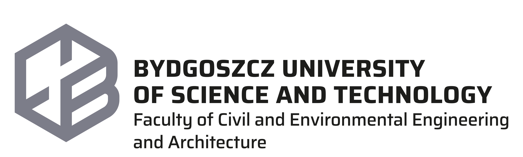 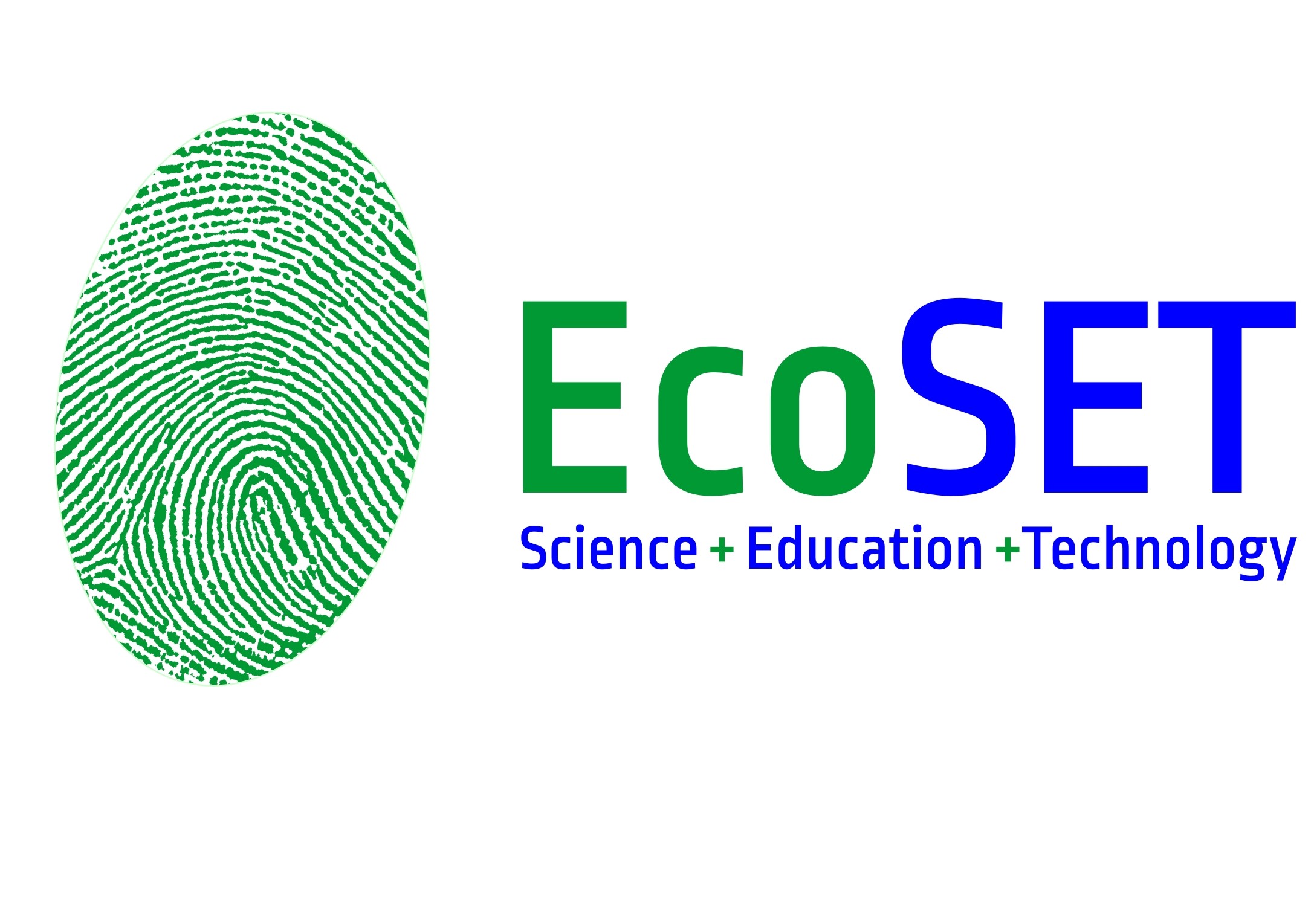 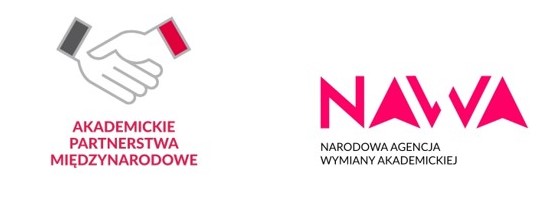 Tytuł slajdu
Tekst
THANK YOU FOR YOUR ATTENTION!
This article/material has been supported by the Polish National Agency for Academic Exchange under Grant No. PPI/APM/2019/1/00003
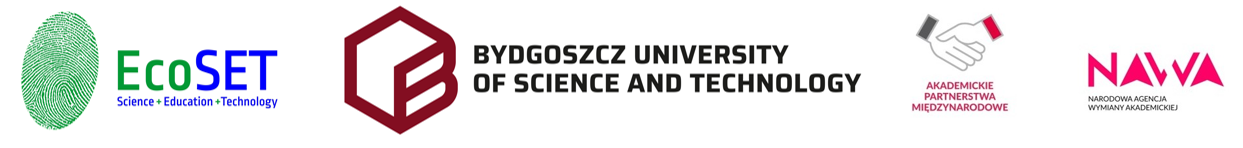 The project is financed by the Polish National Agency for Academic Exchange